Subgradient Descent: Some Examples+Large-Margin Classification (SVM)
CS771: Introduction to Machine Learning
Piyush Rai
2
Sub-gradients
Convex, thus lies above all its tangents
differentiable
       here
non-differentiable
          here
Region containing all sub-gradients
3
Sub-gradients, Sub-differential, and Some Rules
The affine transform rule is a special case of the more general chain rule
4
Subgradient For Regression with Absolute Loss
Can now use subgradient descent or stochastic subgradient descent using these (sub)gradients
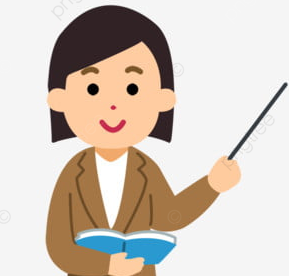 5
Subgradient for Classification with Perceptron Loss
Using max rule of sub-differentials
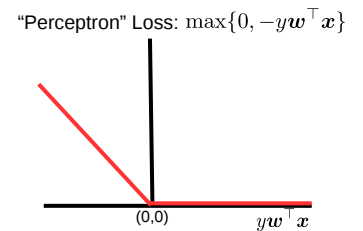 “mistake-driven” update (update only when the current weights make a mistake)
6
Perceptron Algorithm for Binary Classification
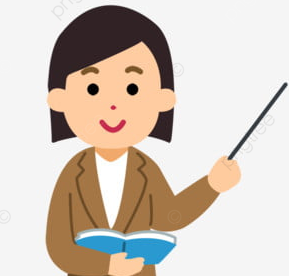 Note: An example may get chosen several times during the entire run
If training data is linearly separable, the Perceptron algo will converge in a finite number of iterations 
(Block & Novikoff theorem)
7
Perceptron and (lack of) Margins
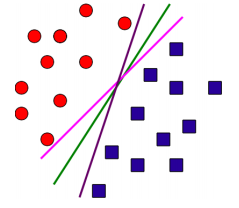 Kind of an “unsafe” situation to have – ideally would like it to be reasonably away from closest training examples from either class
8
Learning Large-Margin Hyperplanes
9
Support Vector Machine (SVM)
SVM originally proposed by Vapnik and colleagues in early 90s
Class +1
Distance from the closest point (on either side)
“Margin” of the hyperplane
Class -1
Constrained optimization problem
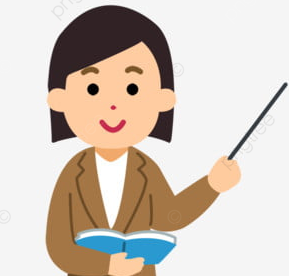 10
Hard-Margin SVM
Class +1
Class -1
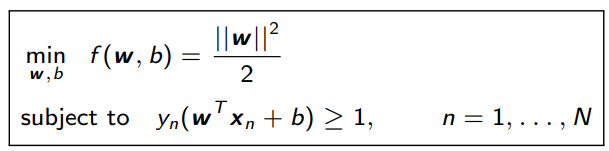 Lagrange based optimization can be used to solve it
11
Soft-Margin SVM (More Commonly Used)
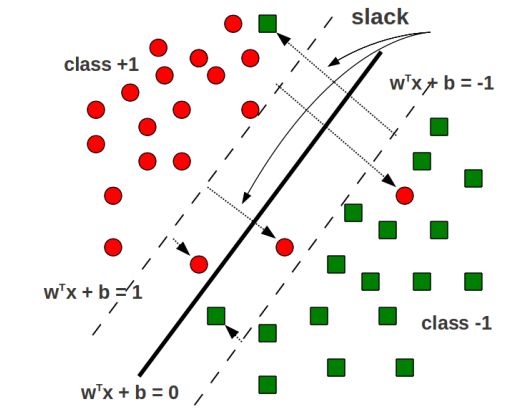 Helps in getting a wider margin (and better generalization)
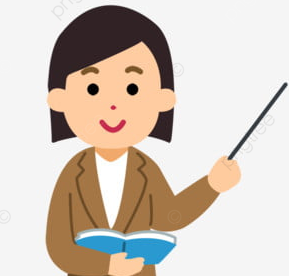 Note/verify that the slack for each training example is just the hinge loss
Soft-margin constraint
12
Soft-Margin SVM (Contd)
Sum of slacks is like the training error
Lagrange based optimization can be used to solve it
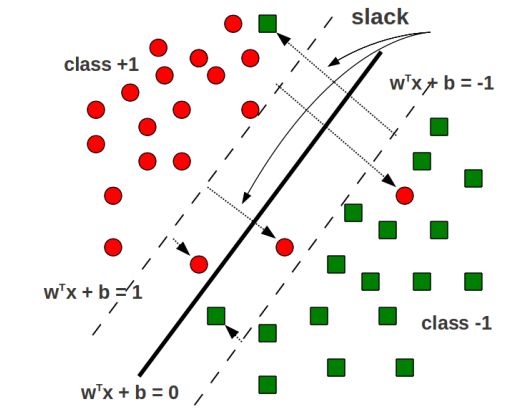 Trade-off hyperparam
Inversely prop. to margin
training error
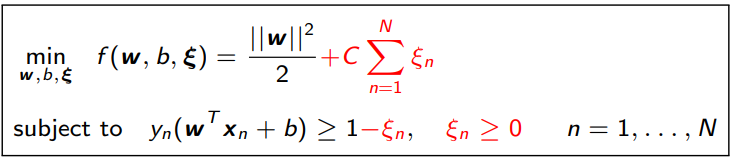 13
Solving the SVM Problem
14
Solving Hard-Margin SVM
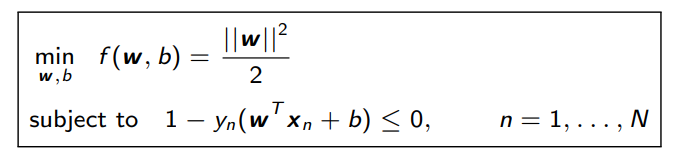 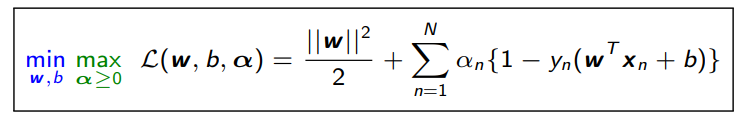 15
Solving Hard-Margin SVM
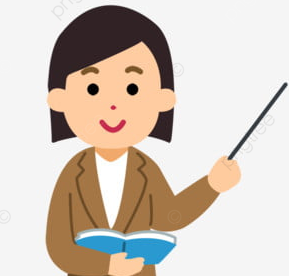 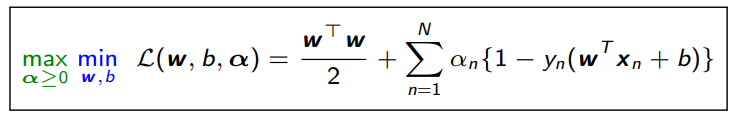 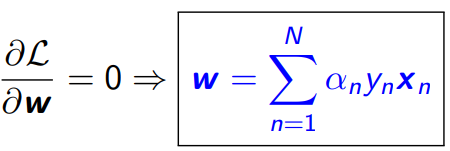 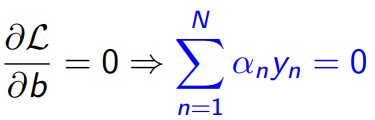 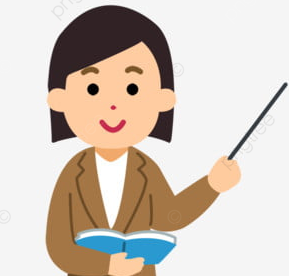 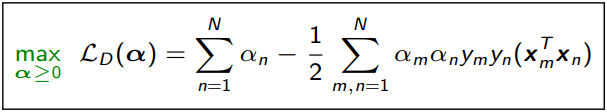 IMPORTANT: inputs appear only as pairwise dot products. This will be useful later on when we make SVM nonlinear using kernel methods
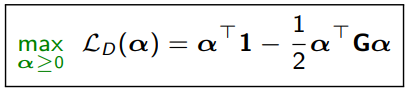 (Note: For various SVM solvers, can see “Support Vector Machine Solvers” by Bottou and Lin)
16
Solving Hard-Margin SVM
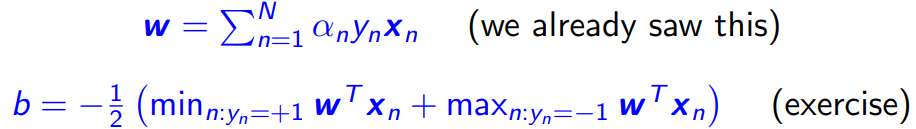 17
Solving Soft-Margin SVM
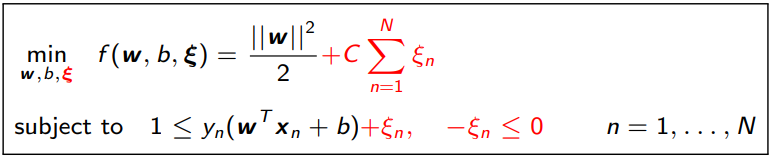 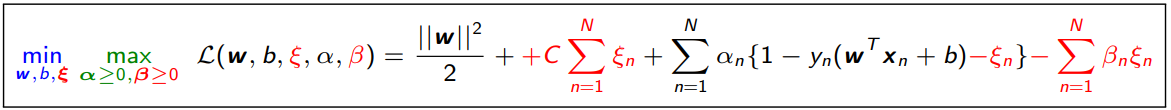 18
Solving Soft-Margin SVM
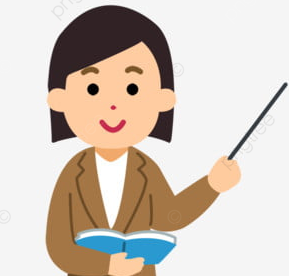 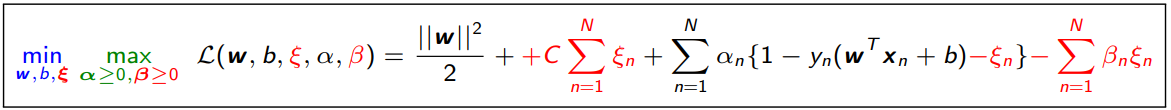 Weighted sum of training inputs
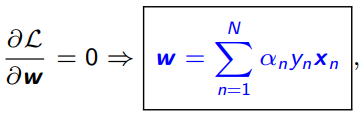 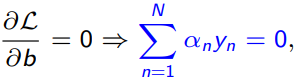 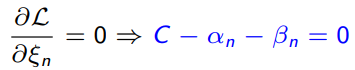 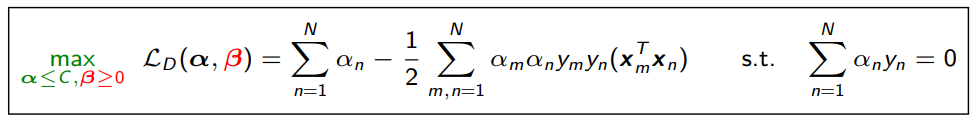 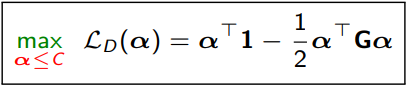 (Note: For various SVM solvers, can see “Support Vector Machine Solvers” by Bottou and Lin)
19
Support Vectors in Soft-Margin SVM
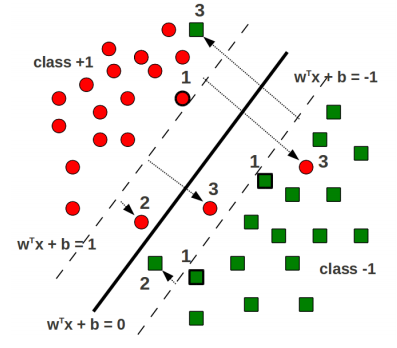 Lying on the supporting hyperplanes

Lying within the margin region but still on the correct side of the hyperplane

Lying on the wrong side of the hyperplane (misclassified training examples)
20
SVMs via Dual Formulation: Some Comments
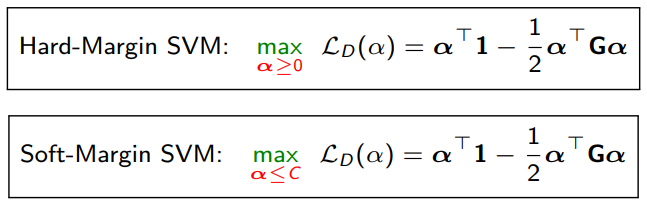 21
SVM: At Test Time
(Approach 1)
(Approach 2)
22
Solving for SVM in the Primal
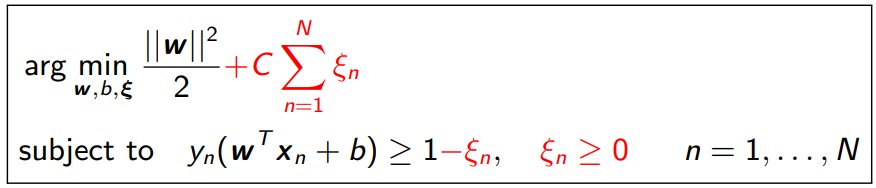 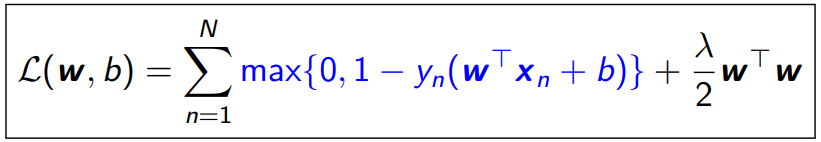 23
A Co-ordinate Ascent Algorithm for SVM
Can compute these in the beginning itself
24
SVM: Summary
* See: “Support Vector Machine Solvers” by Bottou and Lin